STADYUM
Uluslararası Atletizm Federasyonları Birliği (IAAF) tarafından Uluslararası Kullanıma Uygunluk Sertifikası verilen Üniversitemiz stadyumu 900 m2 saha alanı ve doğal çim kaplaması ile yapıldı. 
Tesis içerisinde;
Sırıkla uzun atlama, 
Çekiç atma, 
Gülle atma, 
Üç adım atlama, 
Disk atma gibi spor dallarına ve atletizm ve altı kulvarlı tartan zemin koşu pisti ile hizmet veriyor.
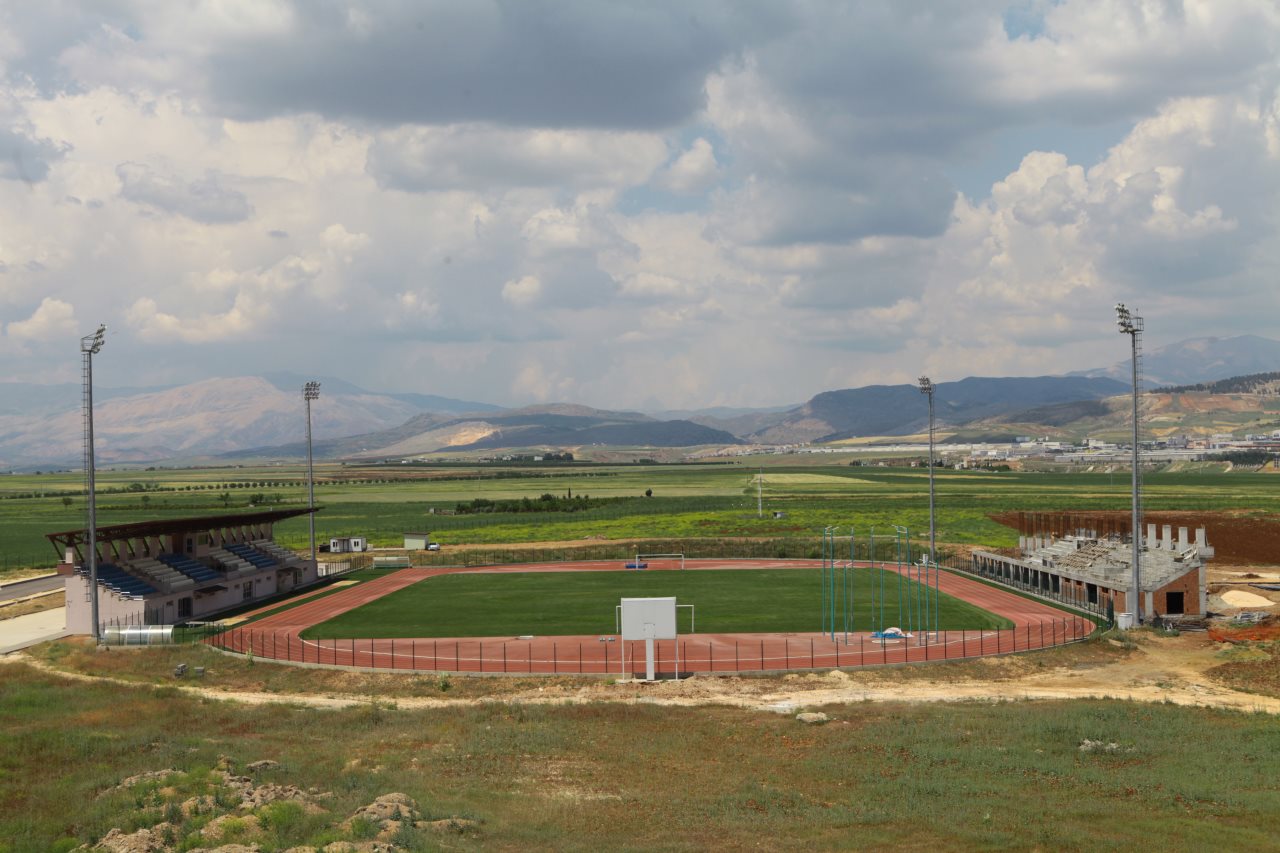